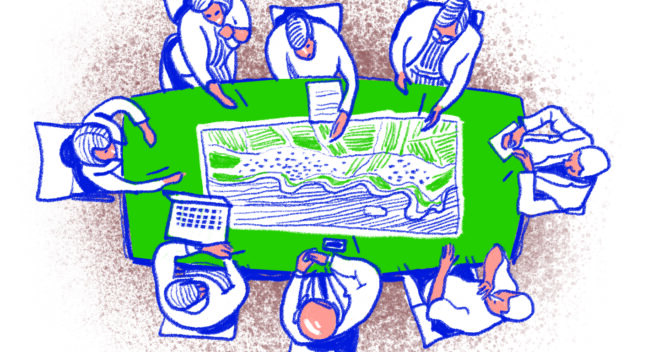 LAND USE
Mgr. Vanda Pivarníková
Ze0109 Terénní cvičení z kartografie
2024
Geografie a učitel zeměpisu
Je důležité znát současný stav využití krajiny, minulost a možný vývoj – modelování.  Toto je úkolem geografie.

Geografové jsou odborníky na studium krajiny.  

Využívat krajinu s ohleduplností k jejím přírodním základům -  významný úkol vzdělávání a učitele zeměpisu.
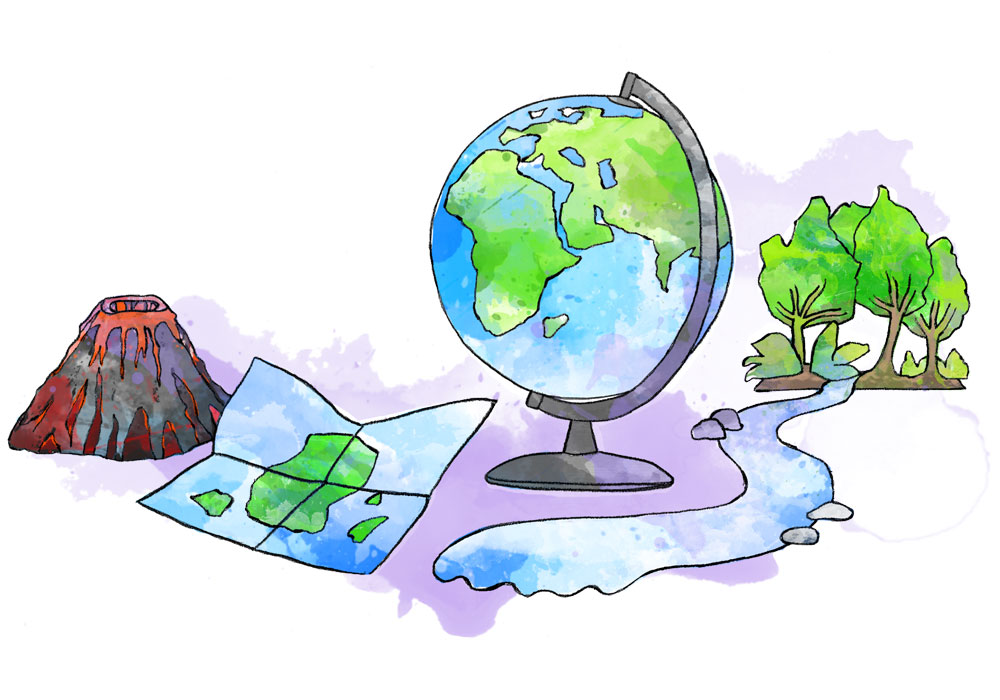 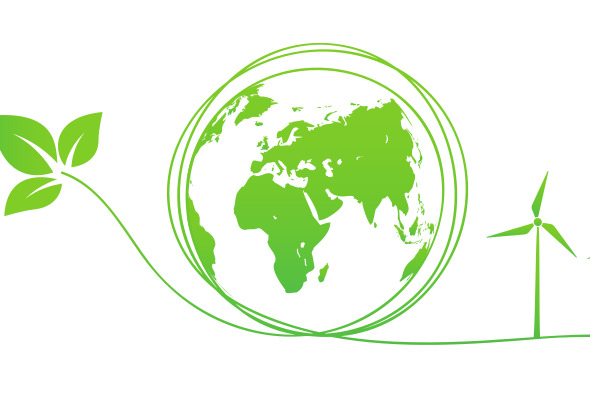 Současný stav  krajiny
= mapování (učili jsme se v Kartografii, navazuje na jaro, FG, HG a RG)

Minulost  krajiny 
= staré mapy (vojenská mapování či jiné), archivní snímky  z letadel a družic                   (my: ortofoto 50. roky, snímky z družic z předchozích období)

Budoucnost krajiny
= predikce, územní plánování

Nauka o krajině – syntéza poznatků z FG, GH a RG, navazujícím magisterském studiu.
Milovy 1949 a 1993
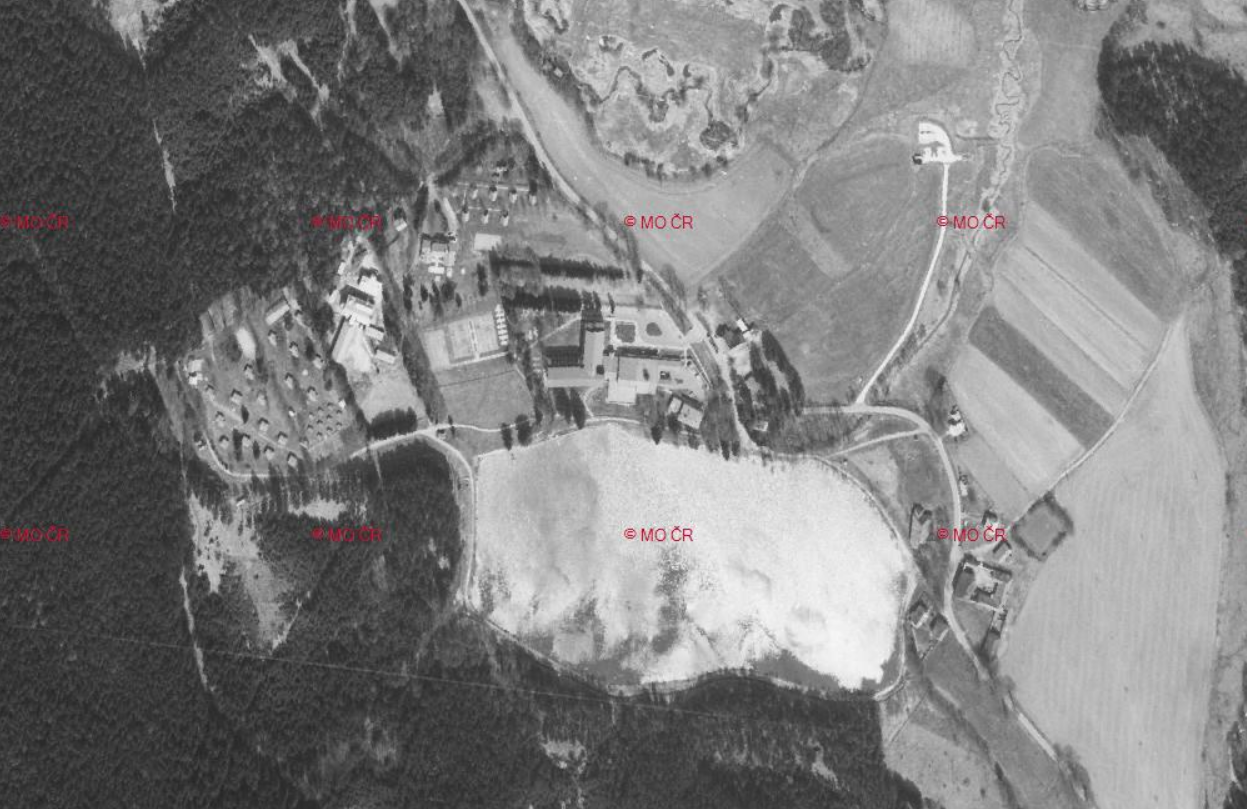 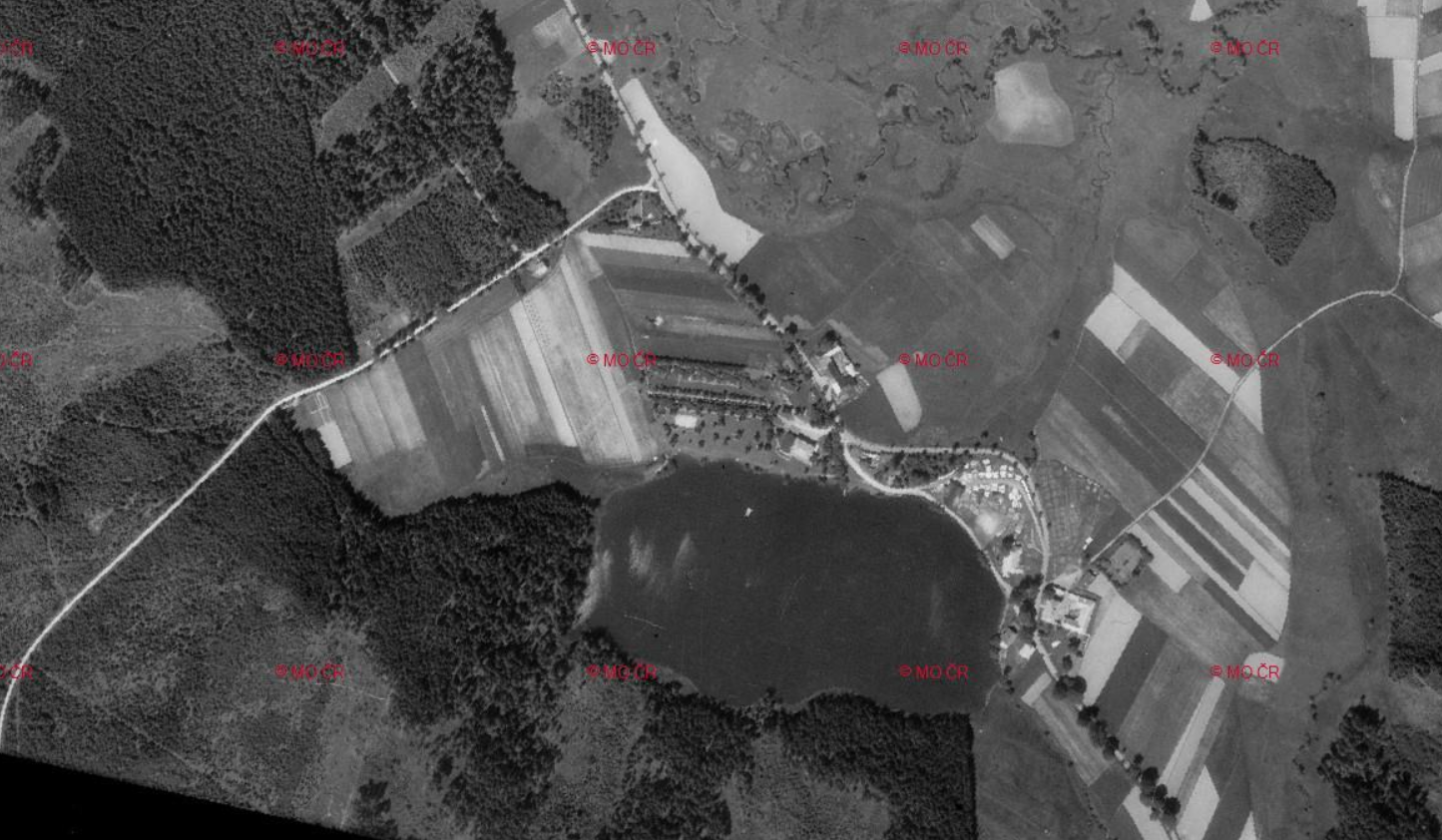 https://ags.cuzk.cz/archiv/openmap.html?typ=lms&idrastru=WMSA08.1993.NOMM11.01960&extent=-630085.102244326,-1104693.8343799443,-628484.9870703352,-1103961.4900001816&link=ext
https://ags.cuzk.cz/archiv/openmap.html?typ=lms&idrastru=WMSA08.1949.NOMM11.07361&extent=-630564.3170880572,-1104760.3145710058,-628726.3028924771,-1103919.0880218567&link=ext
1966
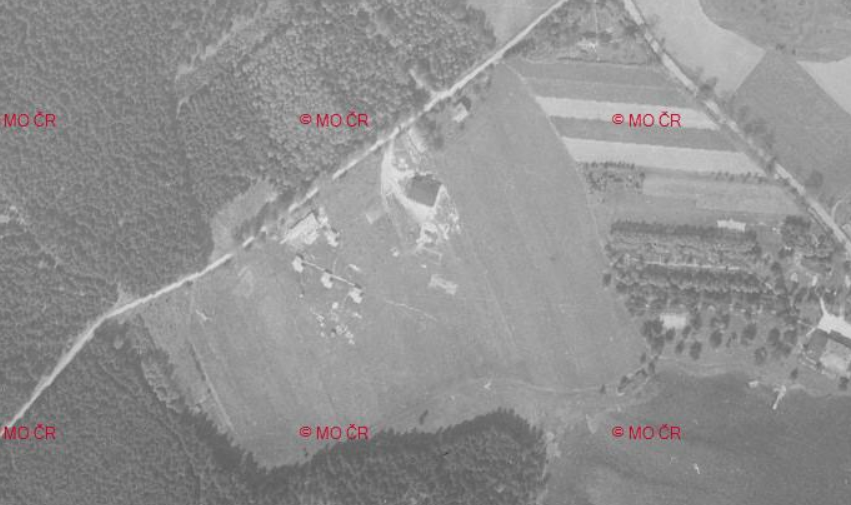 1959
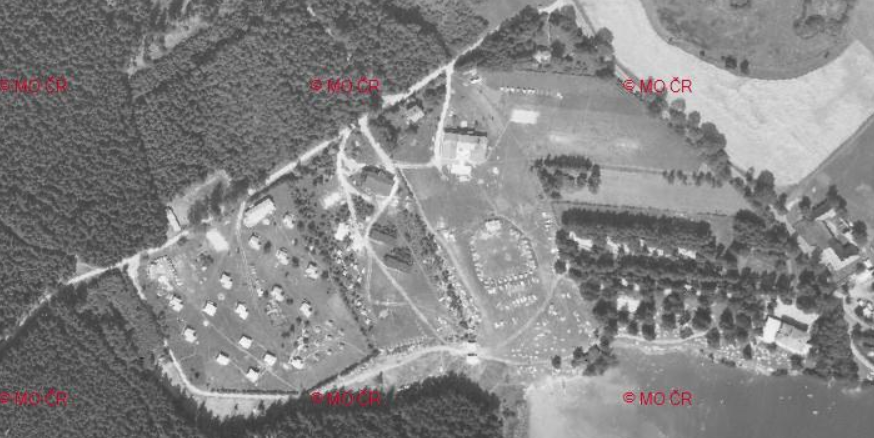 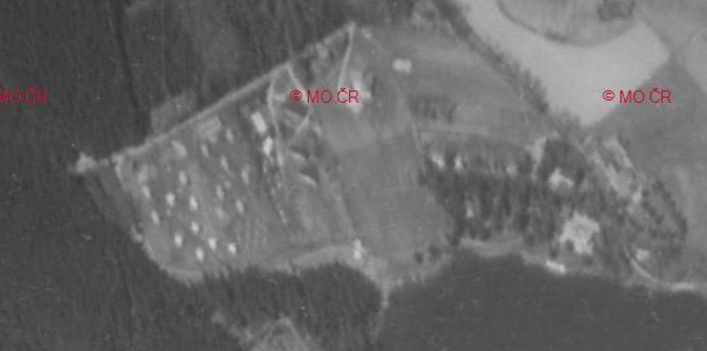 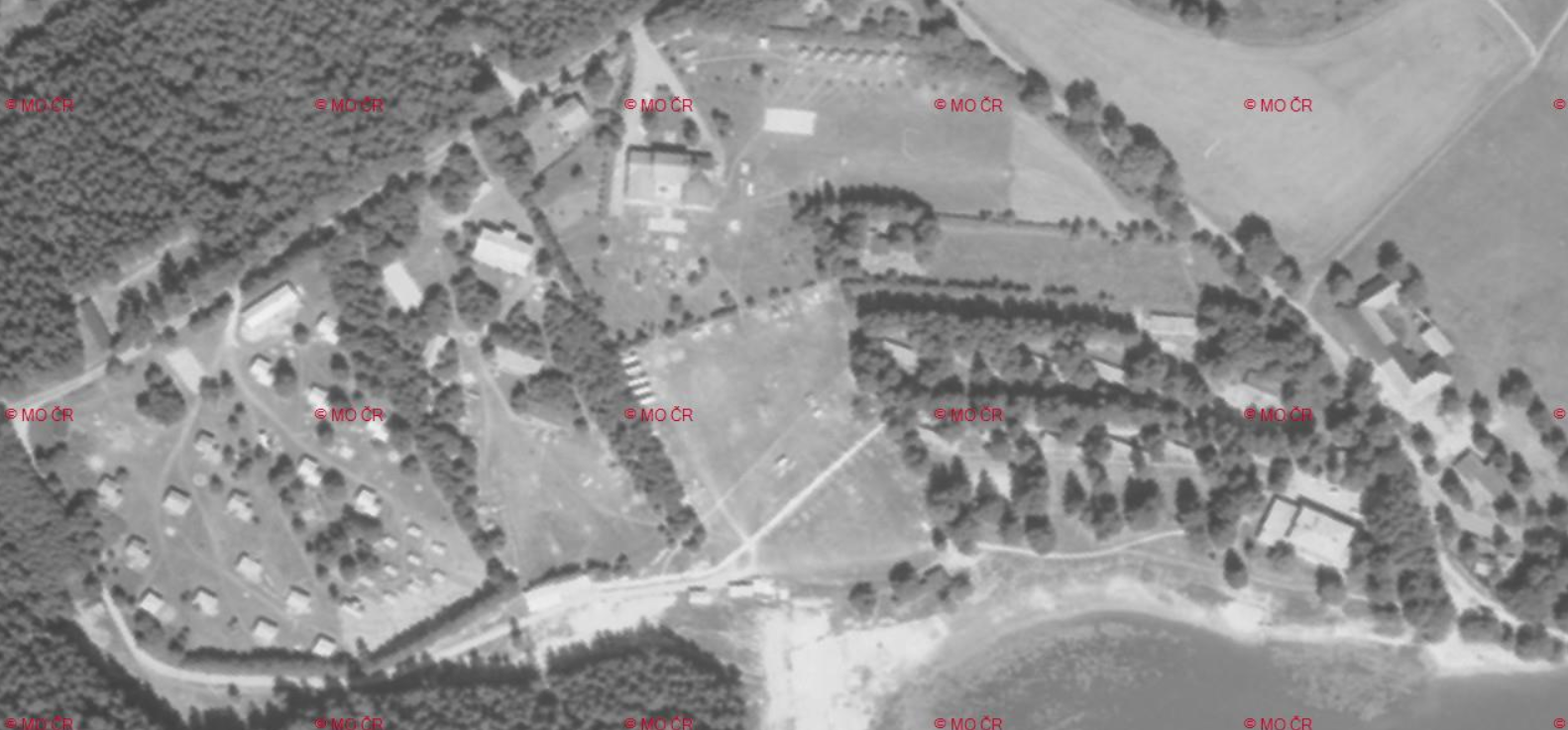 1968
1975
Krajina a její využití
Krajina je určitá část zemského povrchu, kterou vnímáme prostřednictvím jejích vnějších znaků. Ty jsou výsledným projevem přírodních podmínek a jejich společenského využití. 

Mapováním zachycujeme stav  krajiny v určitém časovém okamžiku.
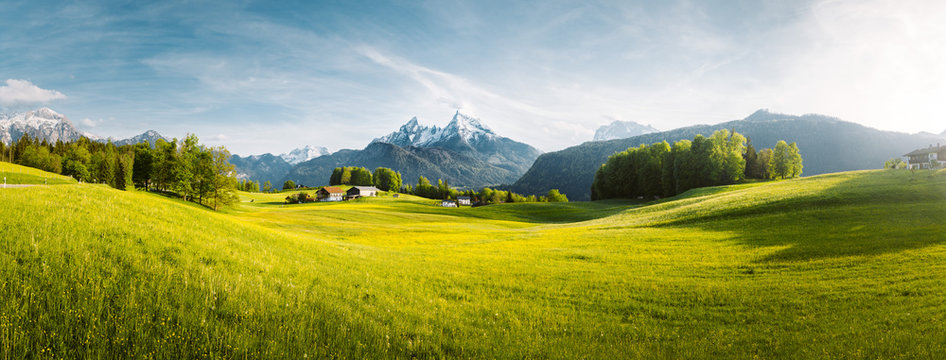 Krajina, její využití ploch = LAND USE
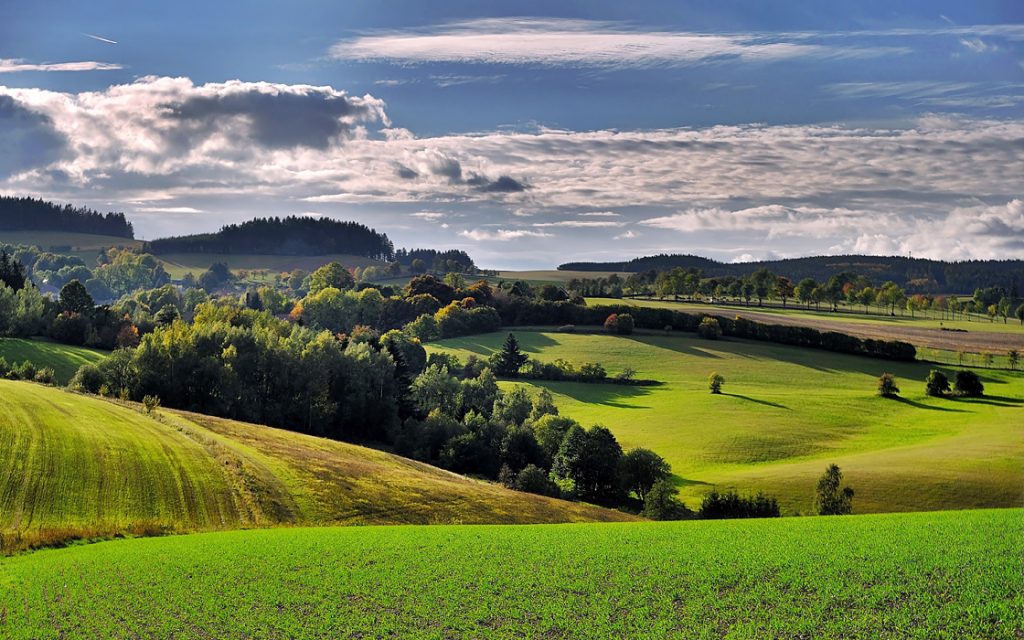 Současné využití krajiny je projevem či odrazem
přírodních, 
ekonomických 
humánních faktorů působících v daném území.

Příklady využití kulturní krajiny člověkem, společností:
les
zemědělská půda
obytná plocha
průmyslový areál
park
nádraží
   …...
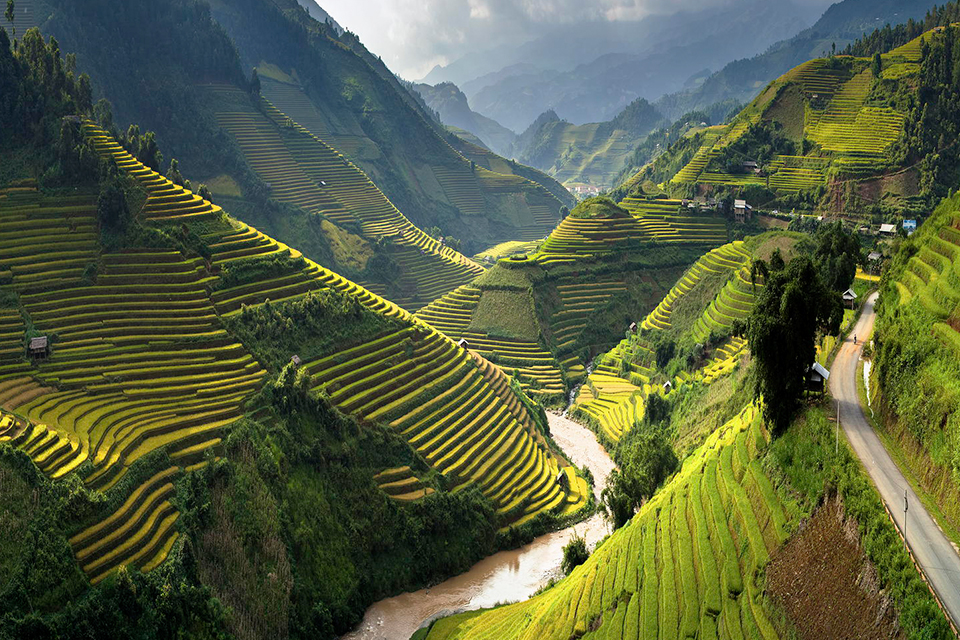 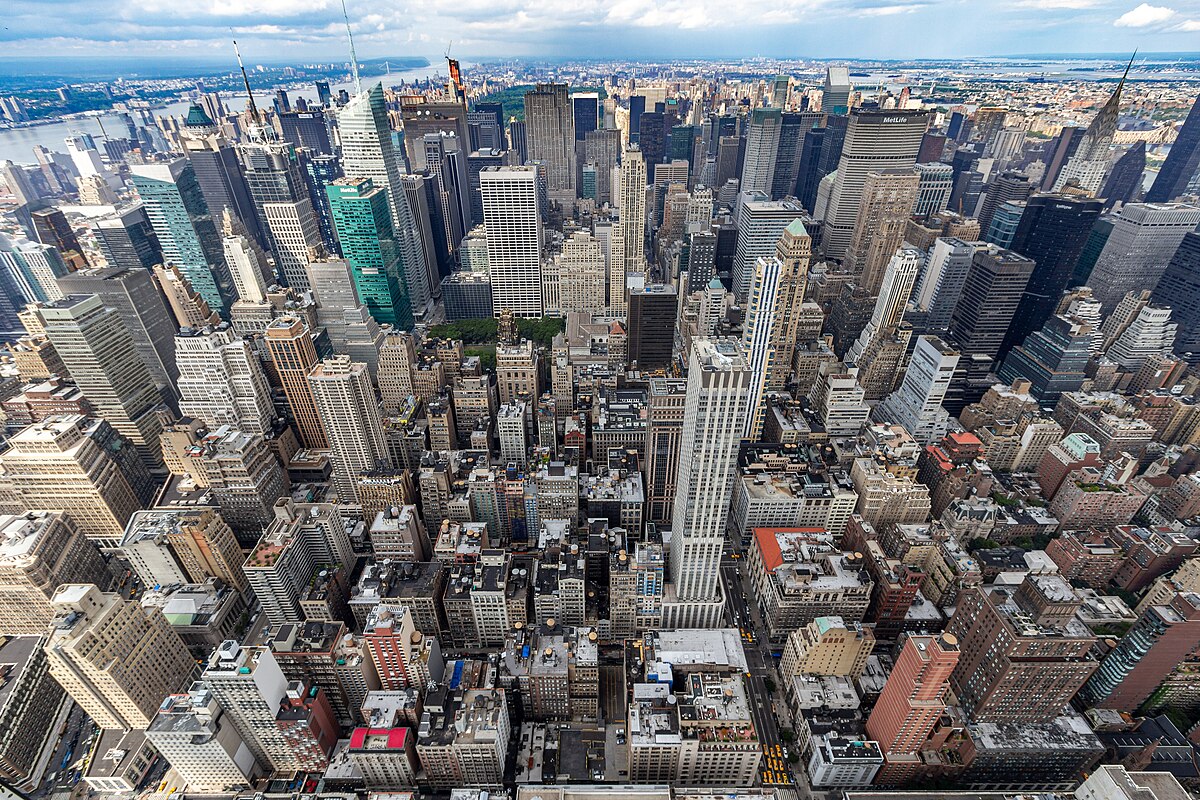 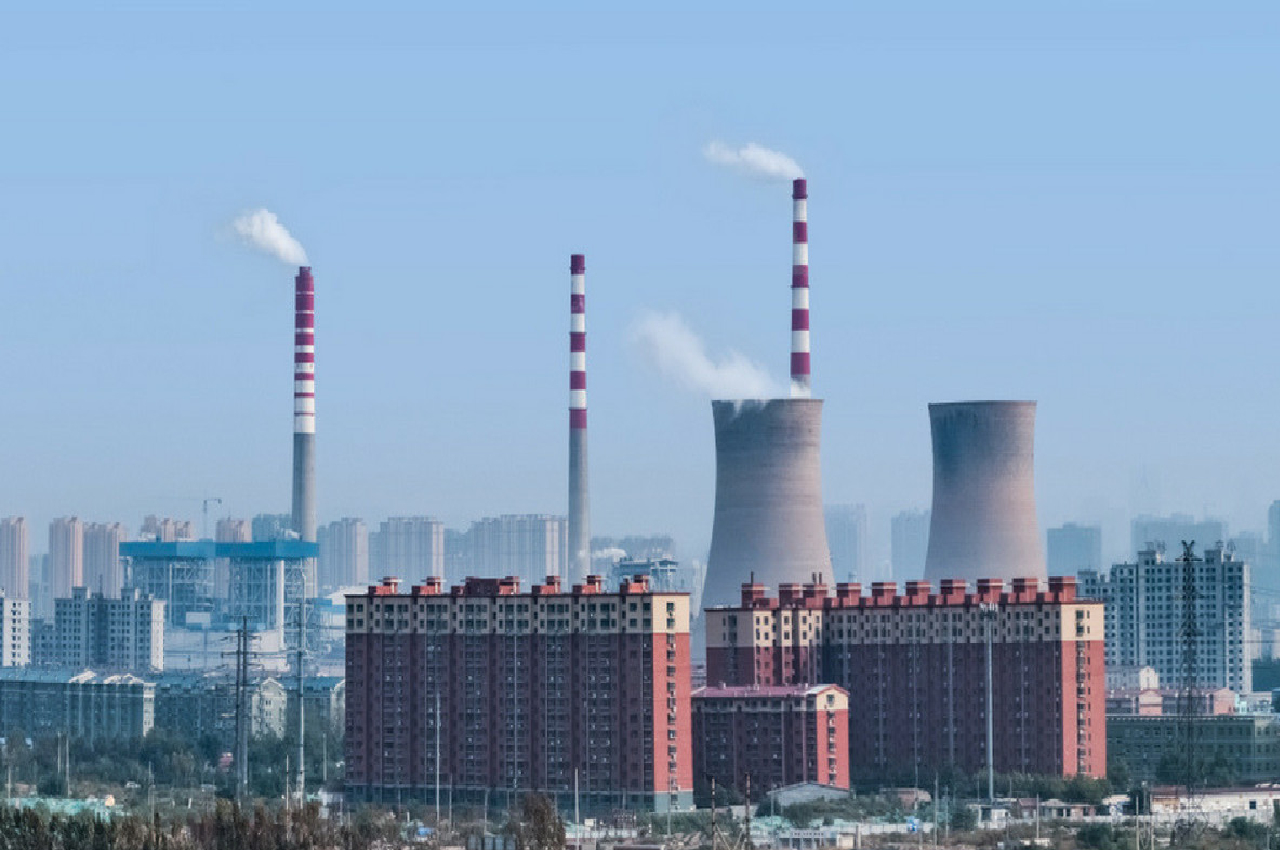 LAND USE - celosvětový pohled
https://ourworldindata.org/land-use
Tři hlavní cesty mapování využití krajiny
Terénní mapování 
na základě využití podkladových topografických map, do kterých jsou zakreslovány podle předem definované legendy jednotlivé funkční plochy. 
Laboratorní mapování
 pomocí  mapových podkladů rozmanitými metodickými postupy, jejich interpretace s následnou kontrolou v terénu v případě map  současného využití krajiny.
Distanční mapování
 znamená vymezení jednotlivých forem využití krajiny na základě snímků dálkového průzkumu Země..
Příklady LAND USE
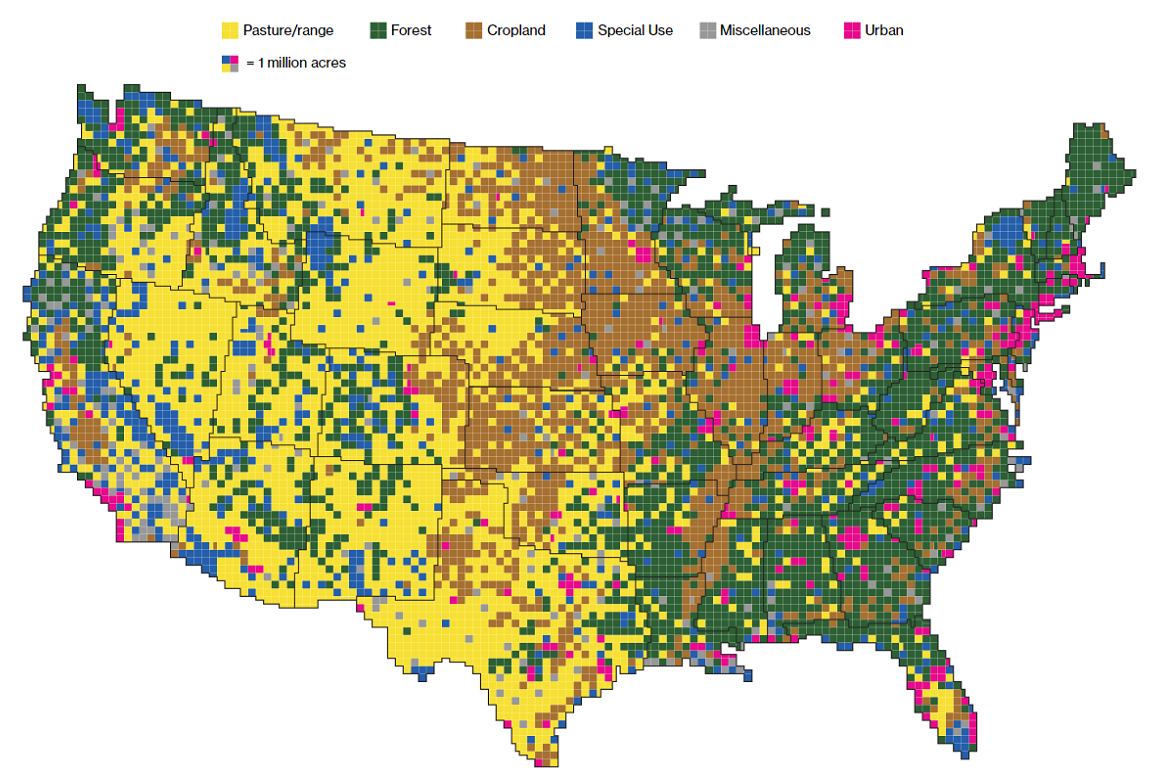 https://datainnovation.org/2018/08/visualizing-land-use-in-the-united-states/ http://www.metronamica.nl/models_landuse.php
CORINE land cover
co-ordination of information on the Envrionment
program Evropské unie pro sledování změn životního prostředí
ucelený systém = možnost srovnávání
založený na analýze satelitních snímků
třídy krajinného pokryvu
Úkol: Prohlédněte si legendy CORINE a vyberte, které pokryvy bychom nalezli v naší oblasti.
Zadání
Vytvořit tematickou mapu využití ploch v okolí Milov
Práce ve skupině - jeden společný výstup
Podkladová mapa a A2 poster: rozdá se
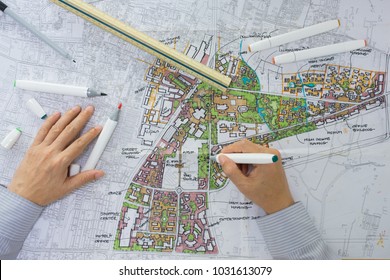 Doporučený postup
1.Přípravná fáze
Pracovní sestavení legendy využití ploch s ohledem na konkrétní využití ploch, přizpůsobení legendy 
Ústřední  aktivita tematického mapování, komunikační kanál mezi kartografem a čtenářem
min.10  tříd
Dodržení náležitostí legendy – přednášky a literatura ( studijní materiály Kartografie a Terénní cvičení)

2.Realizační fáze
V terénu: mapování ploch, zaznamenávání ploch v terénu,  poznámky, doplnění legendy. 
Dokončení zmapování land use nad ortofotem – zmapování bez bílých míst

3.Finální fáze
kontrola všech náležitostí mapy 
vlastní kontrola
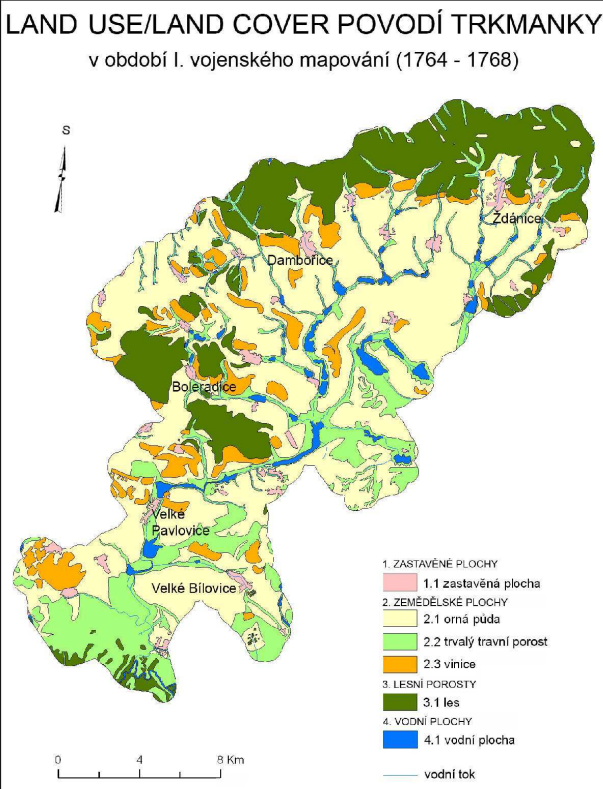 Příklad legendy
Zástavba obytných domů
Sídliště
Parkoviště
Sportovní hřiště a park
Průmyslový areál
Nádraží
Areál čističky odpadních vod
Orná půda
Louka
Listnatý les
Mýtina
[Speaker Notes: http://www.geoinformatics.upol.cz/dprace/bakalarske/zapletalova08/images/BP.pdf]
Mapa
Úkol: Zamyslete se ve skupině, co musí obsahovat každá mapa?
Mapa
Úkol: Zamyslete se ve skupině, co musí obsahovat každá mapa?
Název
Mapové pole
Legenda
Směrovka
Měřítko
Tiráž
Kompozice mapy
Náležitosti mapy příklady
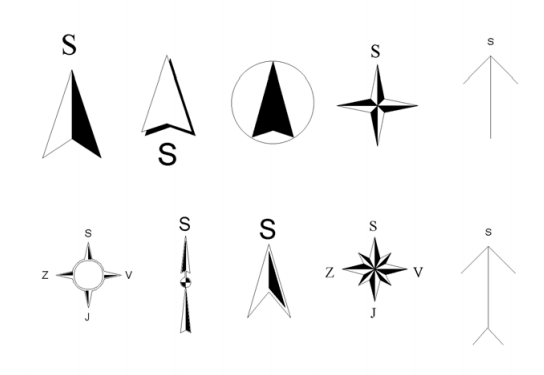 CO – téma:  využití ploch
KDE – zadané území
KDY – dnes ☺
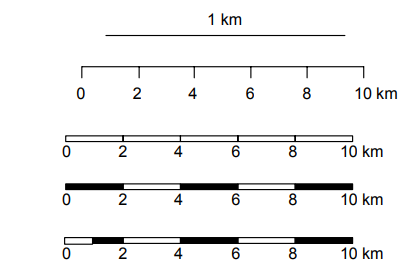 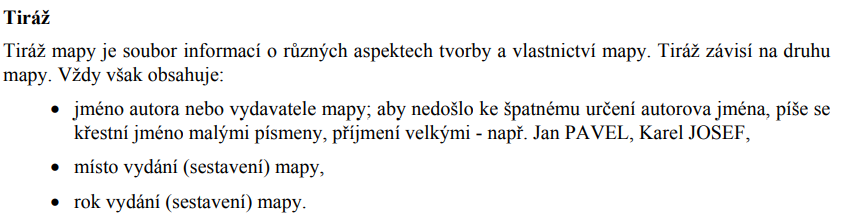 https://is.muni.cz/el/1441/podzim2014/Ze0013/um/Vozenilek_kartogafie.pdf
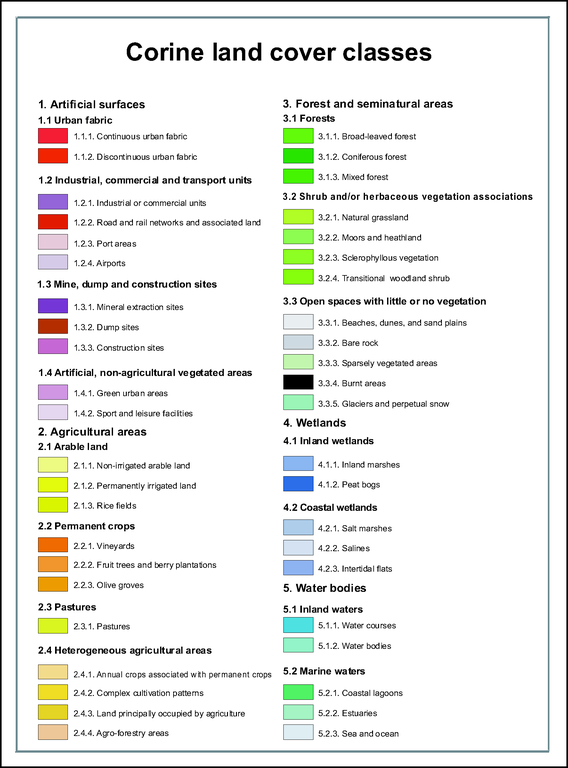 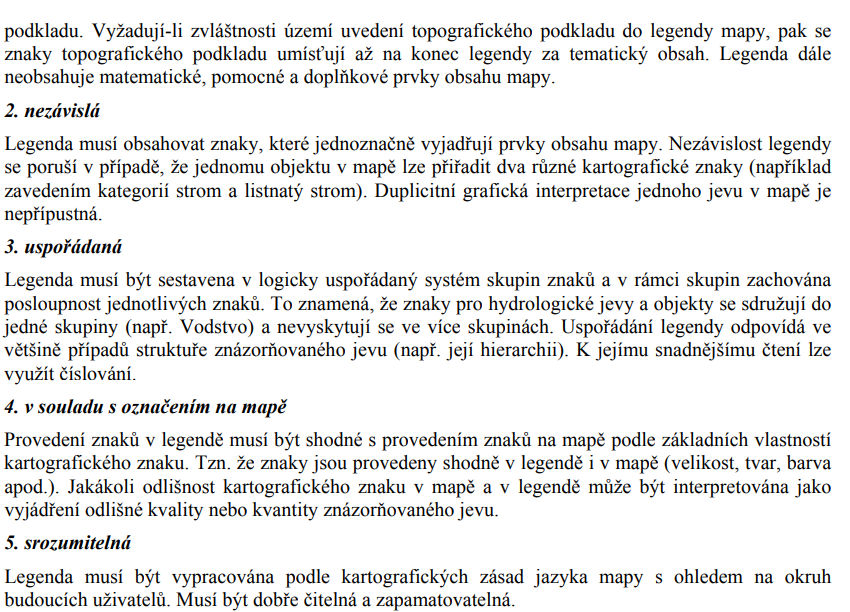 Zdroj:
https://zachranzemepis.cz/wp-content/uploads/2020/12/Sche%CC%81ma_Daniel_Vrbi%CC%81k.pdf
Kritéria pro hodnocení map
Úkol: Zamyslete se ve skupině, jaká by měla být kvalitní mapa mapující land use naší oblasti?
Kritéria pro hodnocení map
Úkol: Zamyslete se ve skupině, která z těchto kritérií si ponecháme, která ubereme, nebo jaké ještě doplníme?
Mapa je kompozičně a graficky vyvážená - "nic nebije do očí".
Mapa by měla být graficky přehledná a snadno čitelná.
Data použitá pro tvorbu mapy by měla být přesná a aktuální.
V mapě nejsou žádná bíla místa. 
Mapa obsahuje všechny základní kompoziční prvky. 
Měřítko mapy je správně vypočítané a graficky ladí k celé mapě. 
Směrovka je správně vytvořená a graficky ladí k celé mapě. 
Legenda zobrazuje všechny kategorie, žádná nechybí a ani není navíc. 
Každá kategorie využití půdy by měla být přesně definována, seřazena do správné skupiny. 
Symboly pro různé typy využití půdy by měly být vhodně zvoleny a srozumitelné pro čtenáře.
Pokud existují omezení nebo nedostatky v datech použitých pro tvorbu mapy, měla by být tato omezení jasně uvedena.
Na vypracování mapy se podíleli všichni členové skupiny. 
Mapa je odevzdaná ve správném formátu, a včas.
https://geoportal.gov.cz/web/guest/map
Geoportál INSPIRE
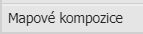 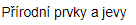 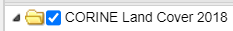 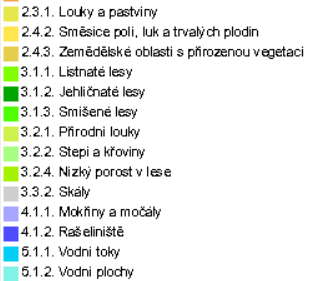 https://sentinelshare.page.link/MpoJ
Sentinel 2
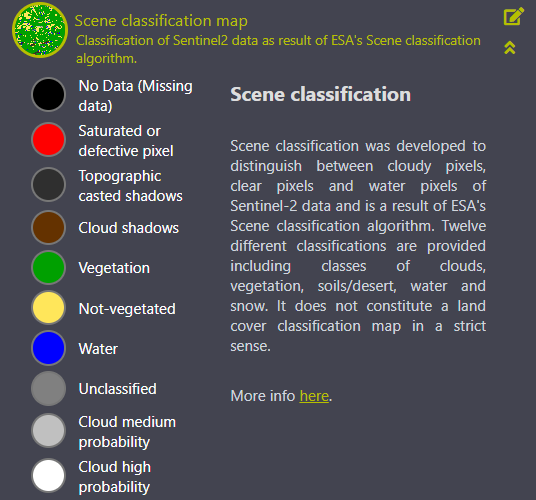 CORINE portál
https://land.copernicus.eu/en/map-viewer?product=130299ac96e54c30a12edd575eff80f7
Dotazy?
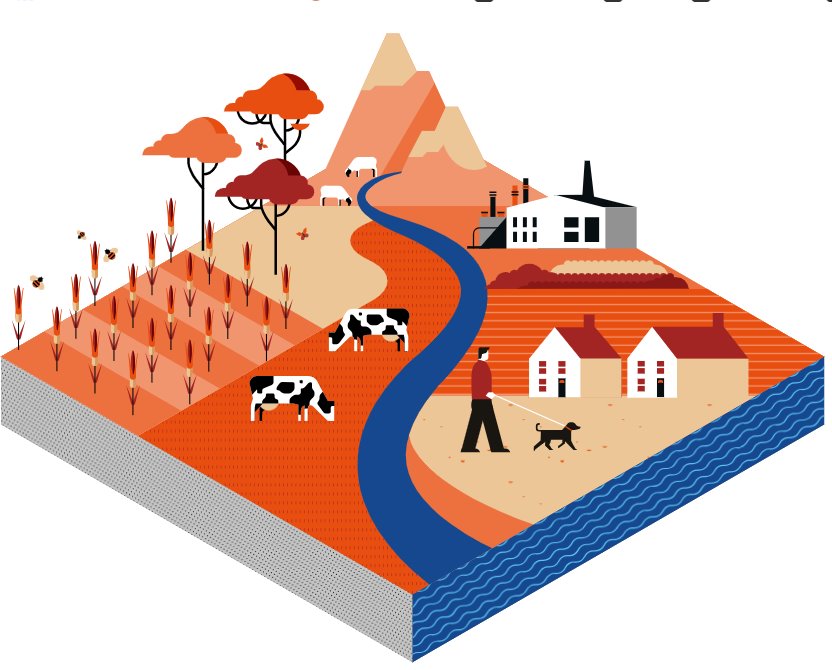 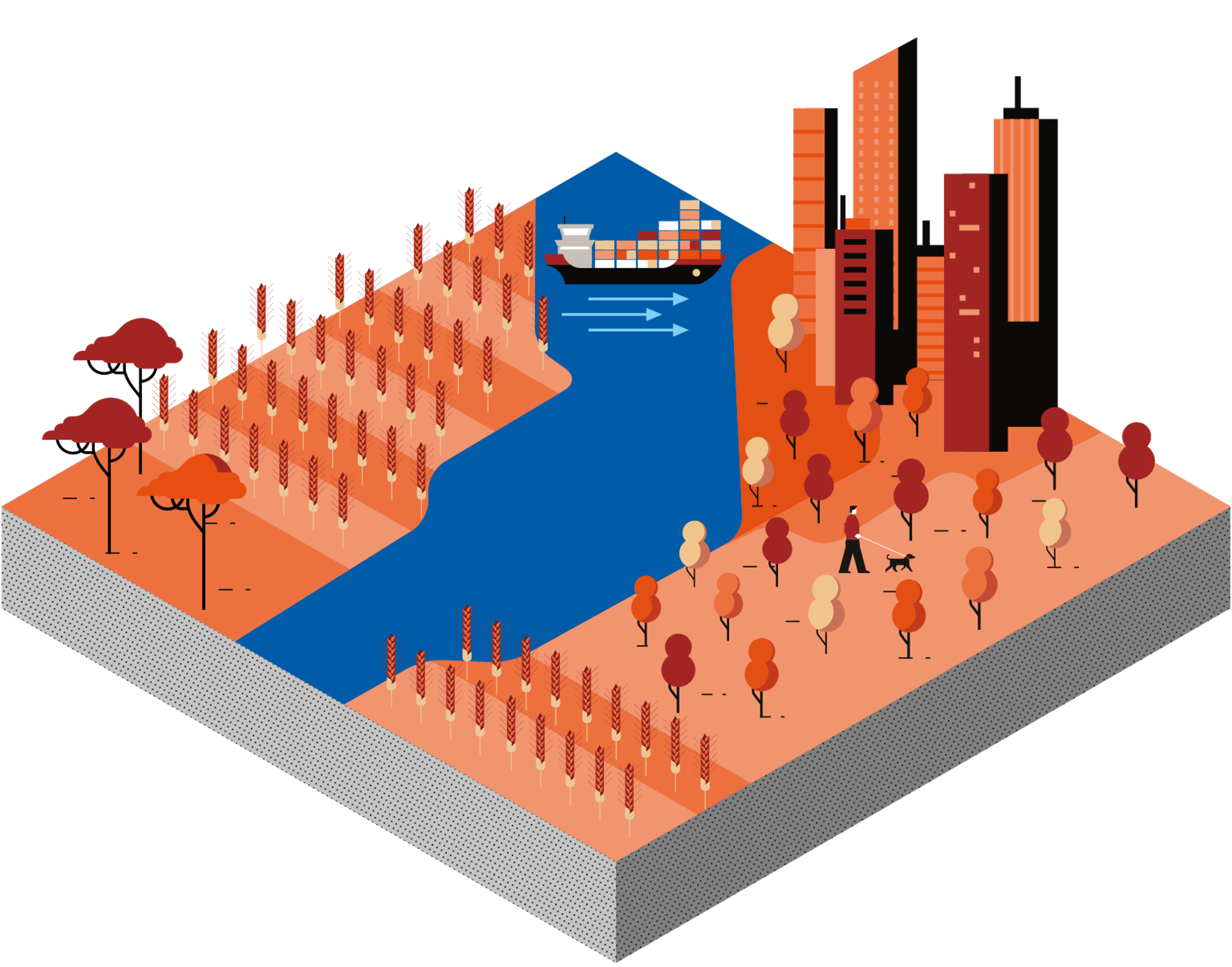